台南應用科技大學 愛唱社
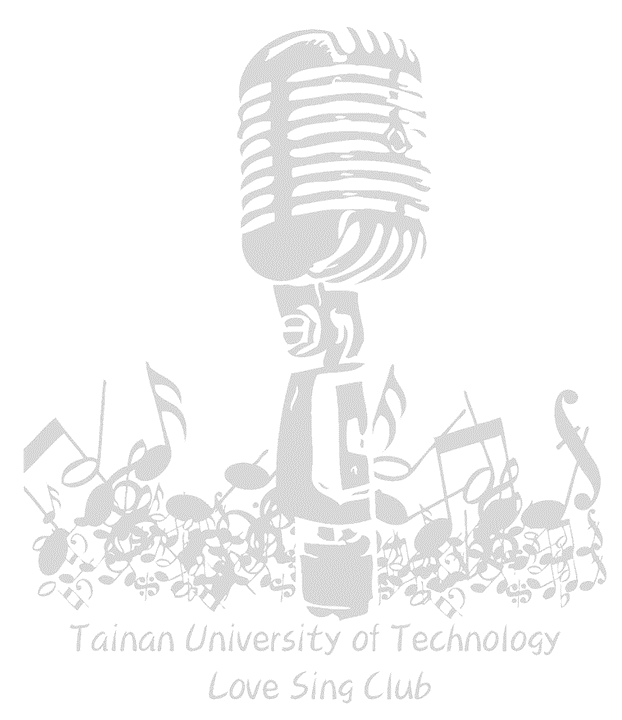 106學年度 第一學期
社員期初大會
社長:范姜晞哲
副社:王純潔
台南應用科技大學 愛唱社
社課規章
愛唱社社費均收500元。
拿到社員衣後，請於每次社課穿著社員衣
社費需於10/18前繳交完畢。
社課15:30前未到視同曠課(2堂)。
社課未到4次(8堂社課)、未繳交社費，不予學生活動護照蓋章。
上課請把手機收起來。
請假或發生特殊情形時，請提前告知組長或是正副社長。
社課執行對照表
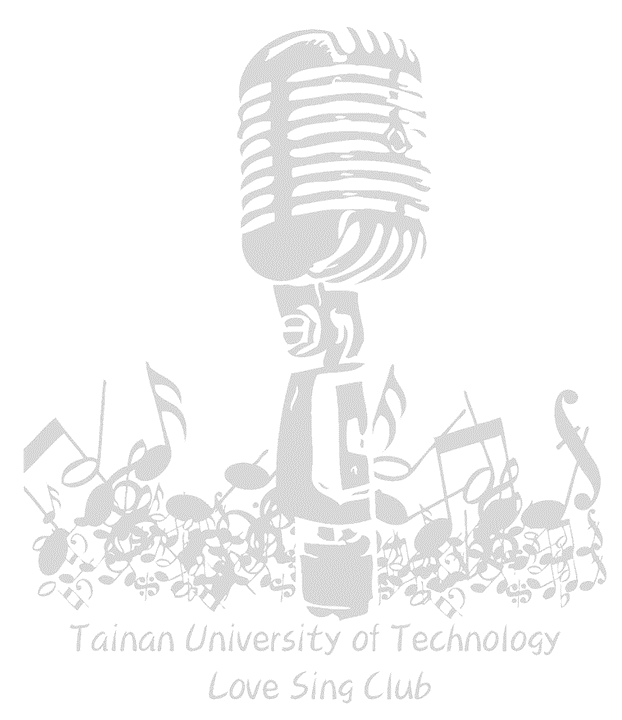 台南應用科技大學 愛唱社
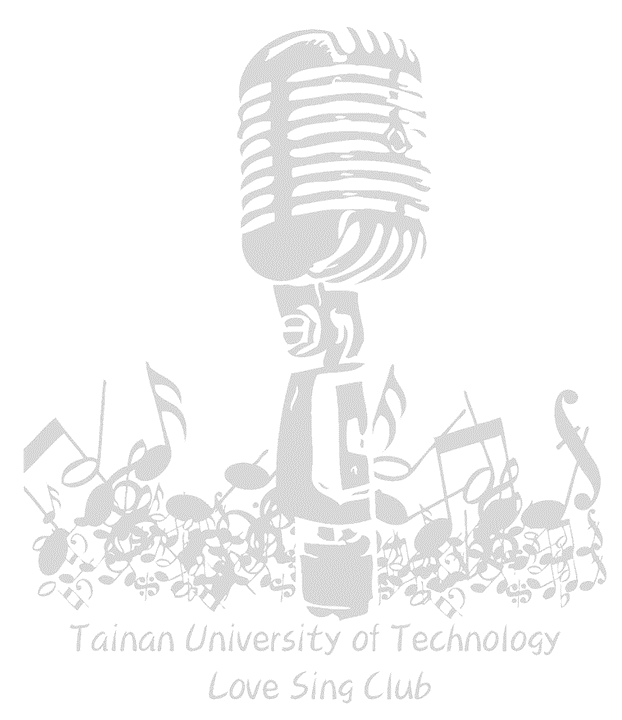 106學年度  第一學期  辦理活動
10月13-14日 

 LSC案發現場 童話世界大崩壞!唱歌研習營

11月17-19日  幹部訓練  

12月07日 悅光季5之聖誕繽紛樂-初賽 

12月20日 悅光季5之聖誕繽紛樂-決賽

01月22-26日 寒假社會服務營隊
台南應用科技大學 愛唱社
106學年度 第一學期 公開徵信
台南應用科技大學 愛唱社
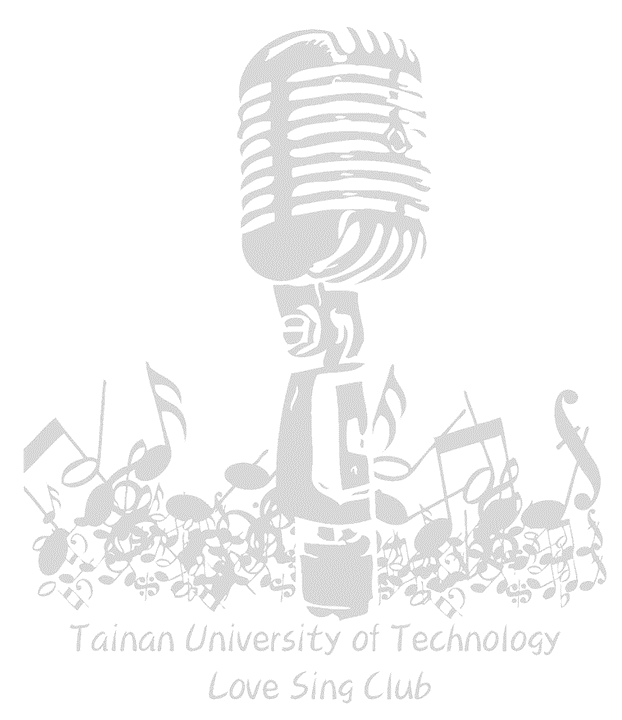 106學年度 第一學期 預計收入
台南應用科技大學 愛唱社
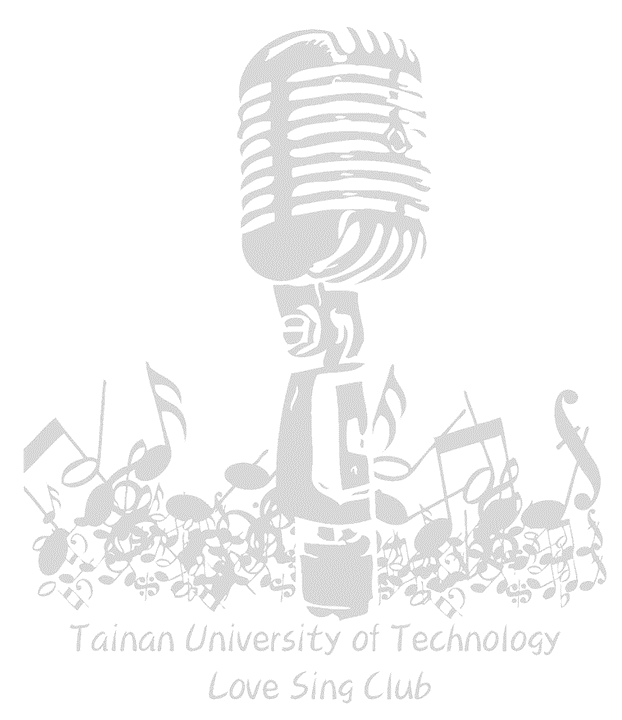 106學年度 第一學期 預計支出
活動經費不足部分，擬向學校申請補助
台南應用科技大學 愛唱社
105學年度 第二學期 辦理活動
流浪歌聲音樂會
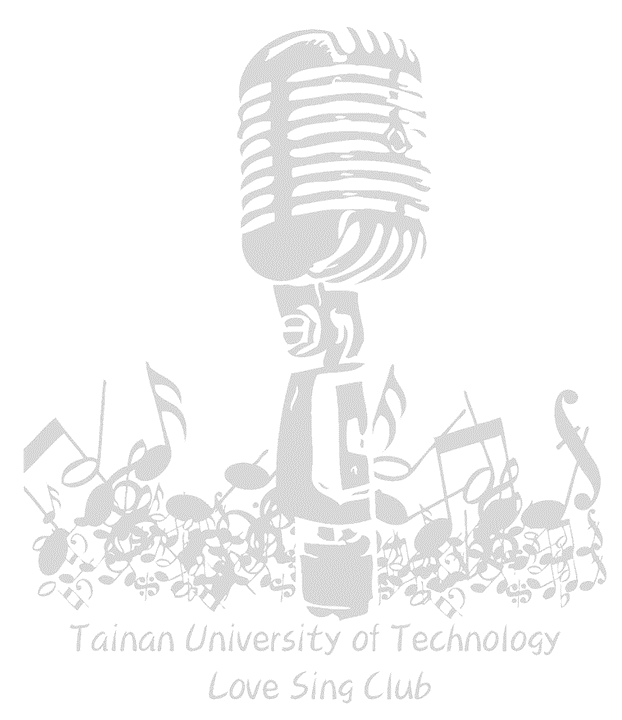 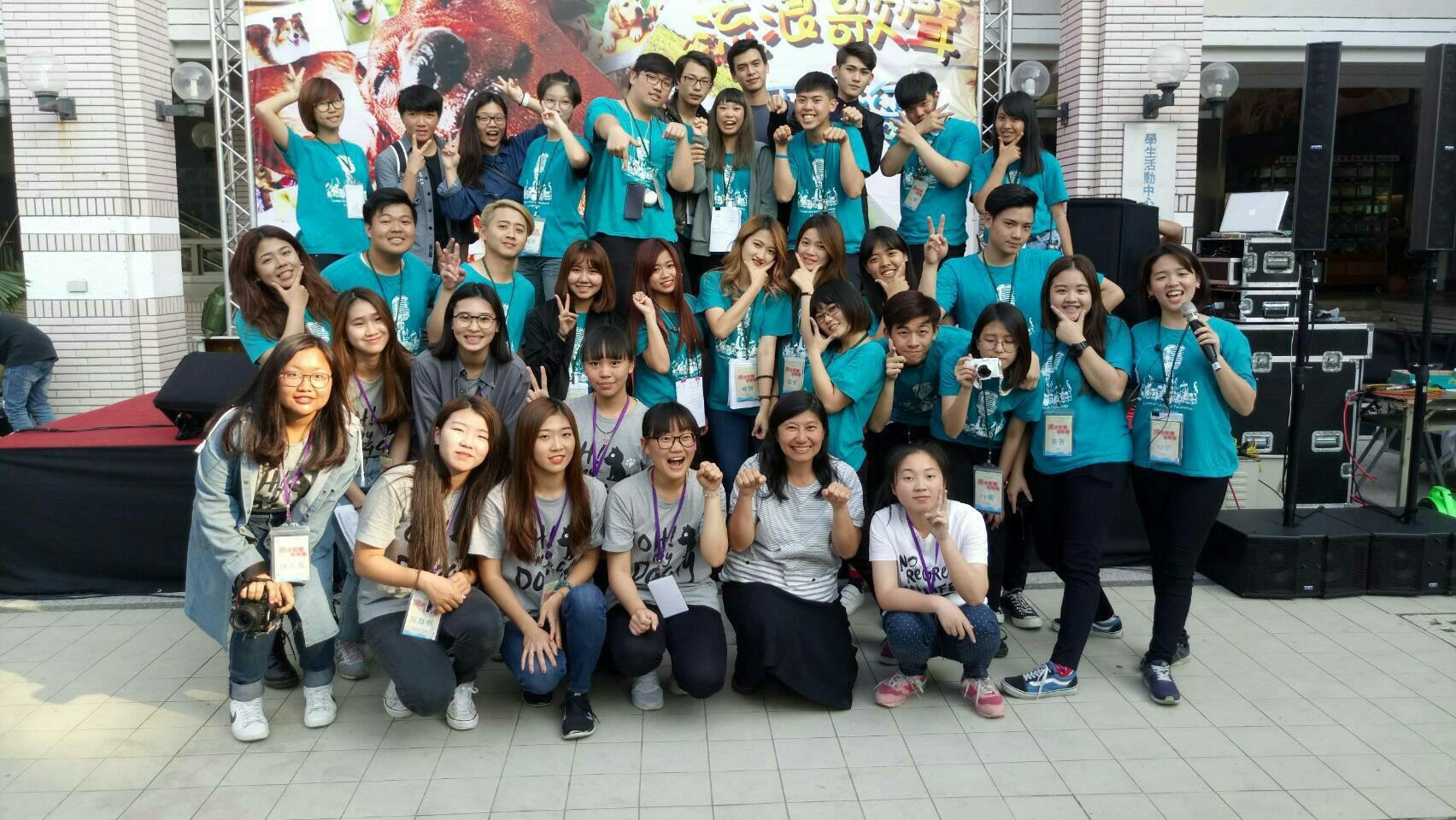 毛起來動寶貝認養關懷同樂會
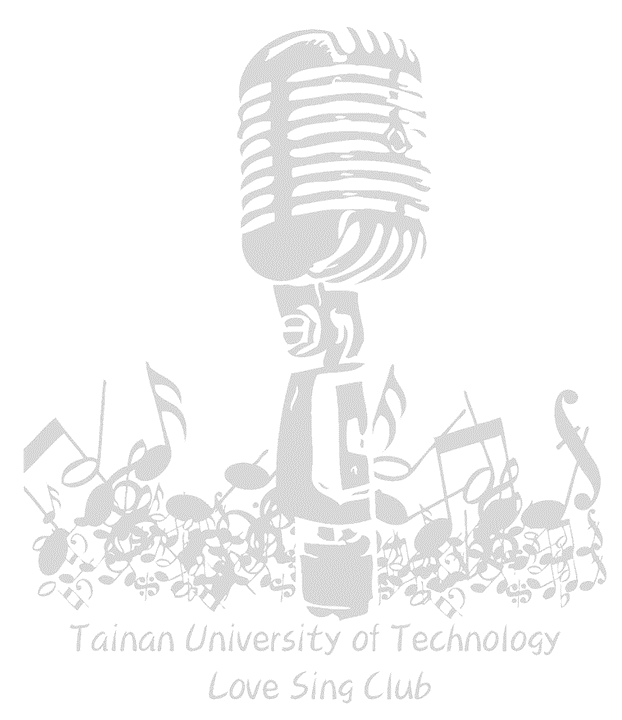 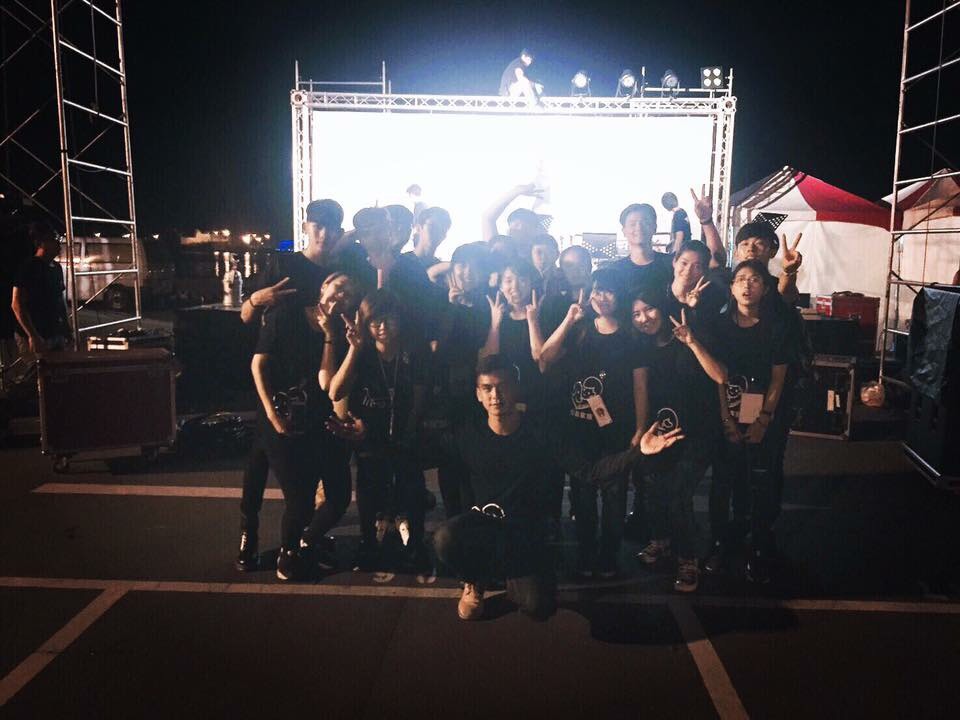 TRIPLE’S Sing in TV
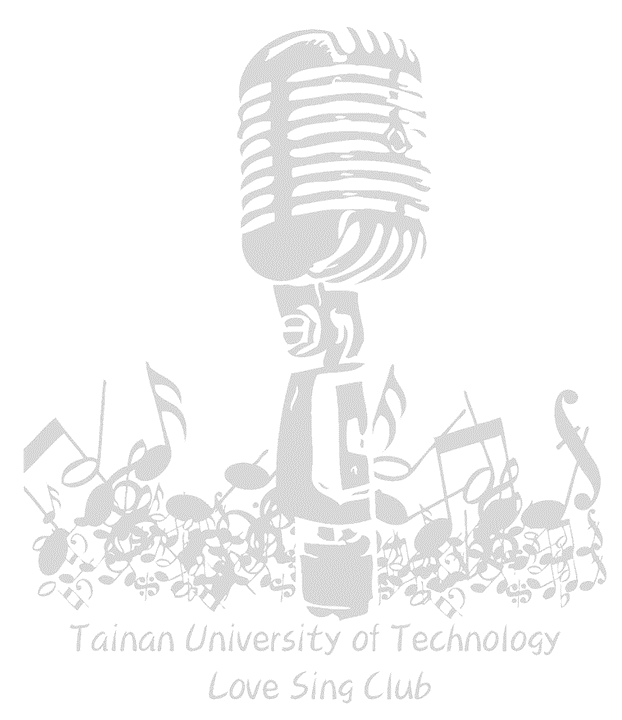 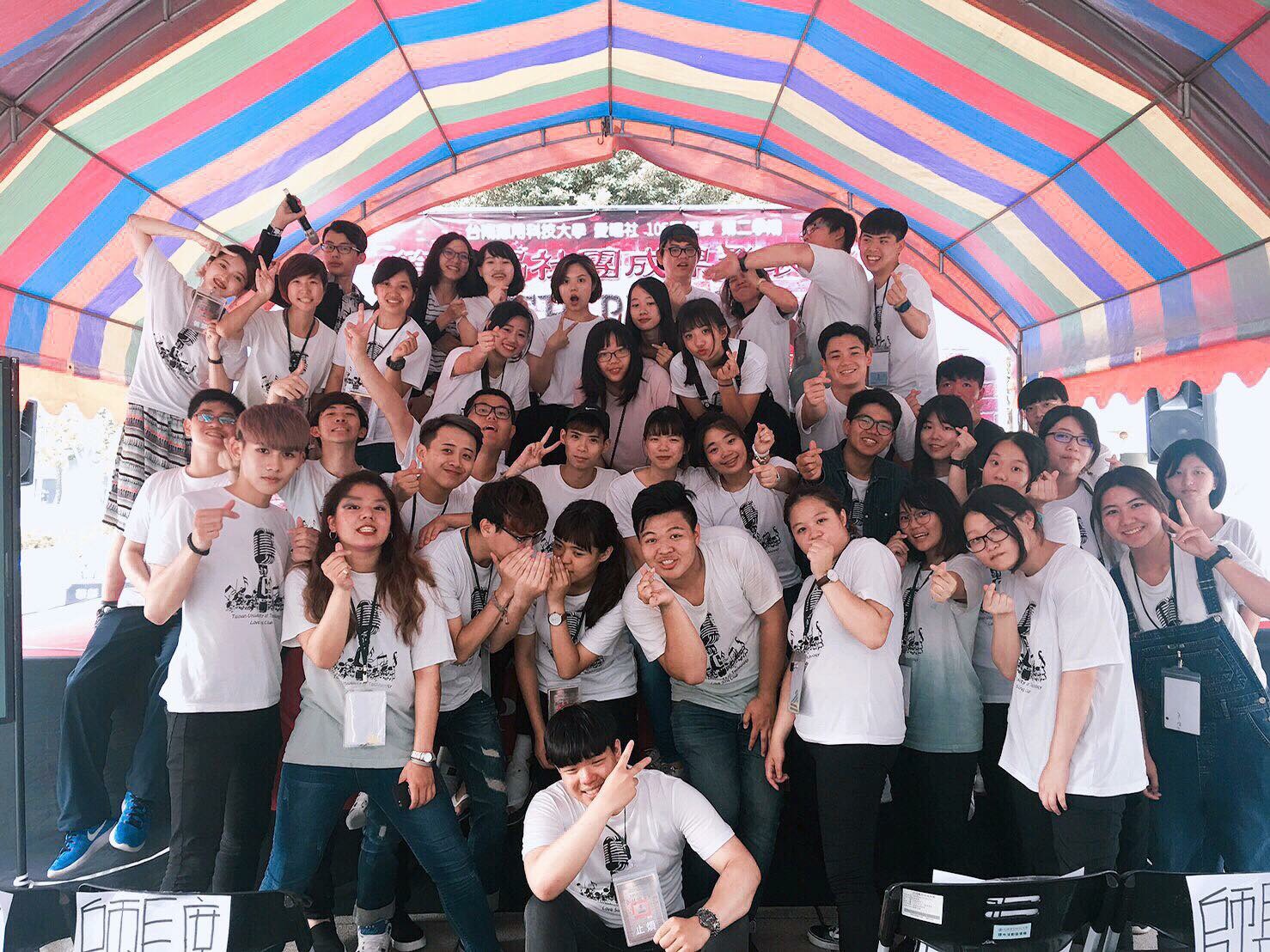 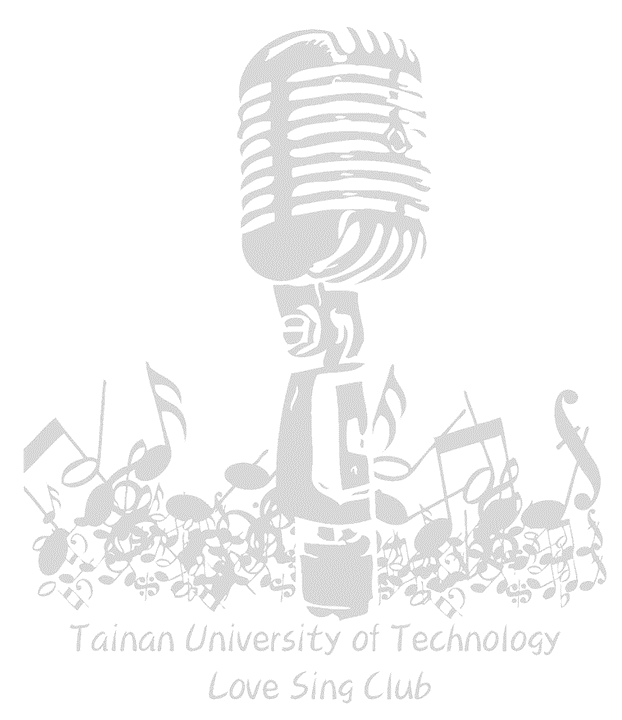 台南應用科技大學 愛唱社
實習幹部招生資訊
面試日期:106年10月11日
社長:范姜晞哲  0980-149-892
副社:王純潔    0975-771-103
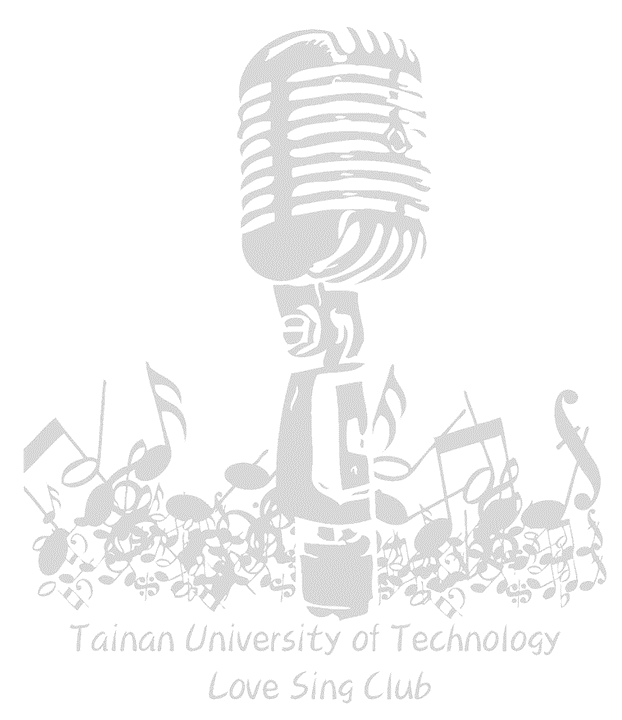 Q&A
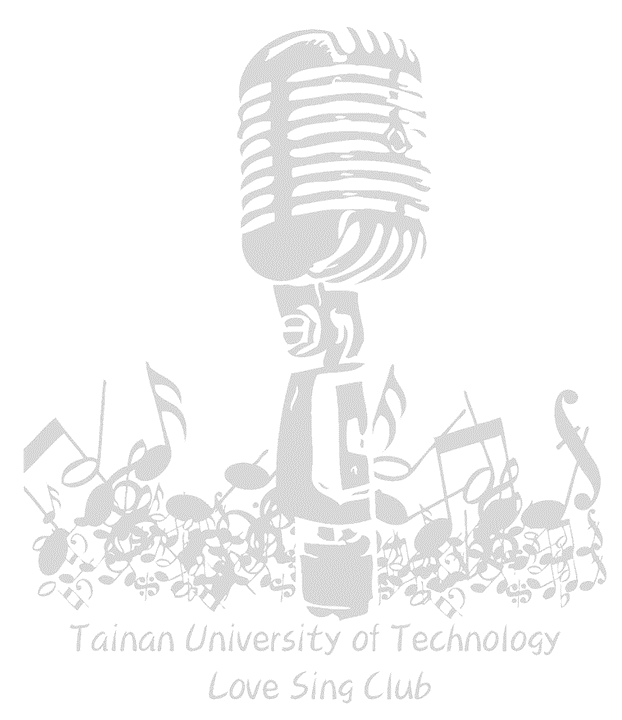 END